Bài 130: oăng - oăc
oăng
oăc
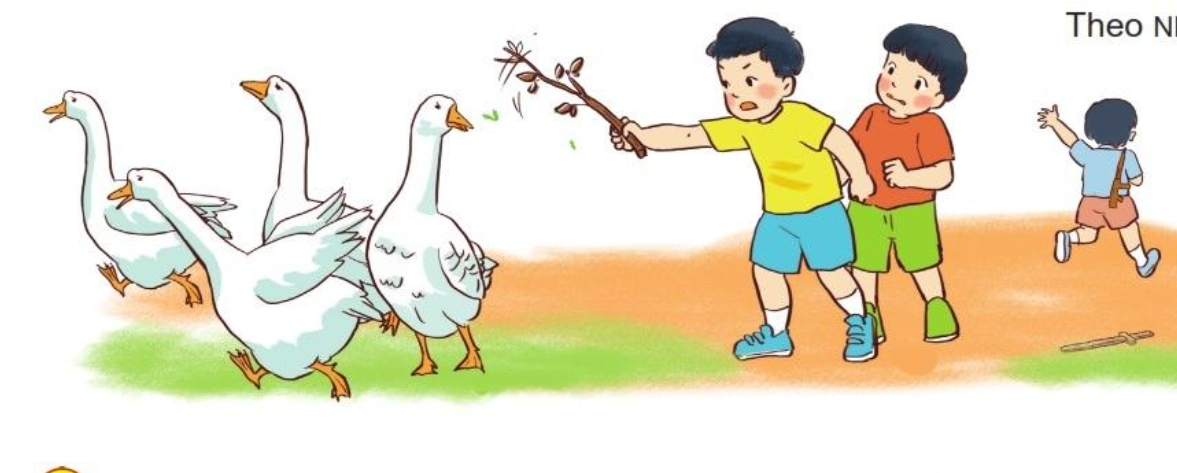 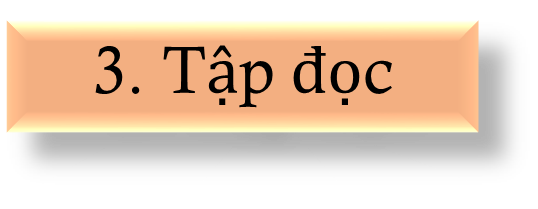 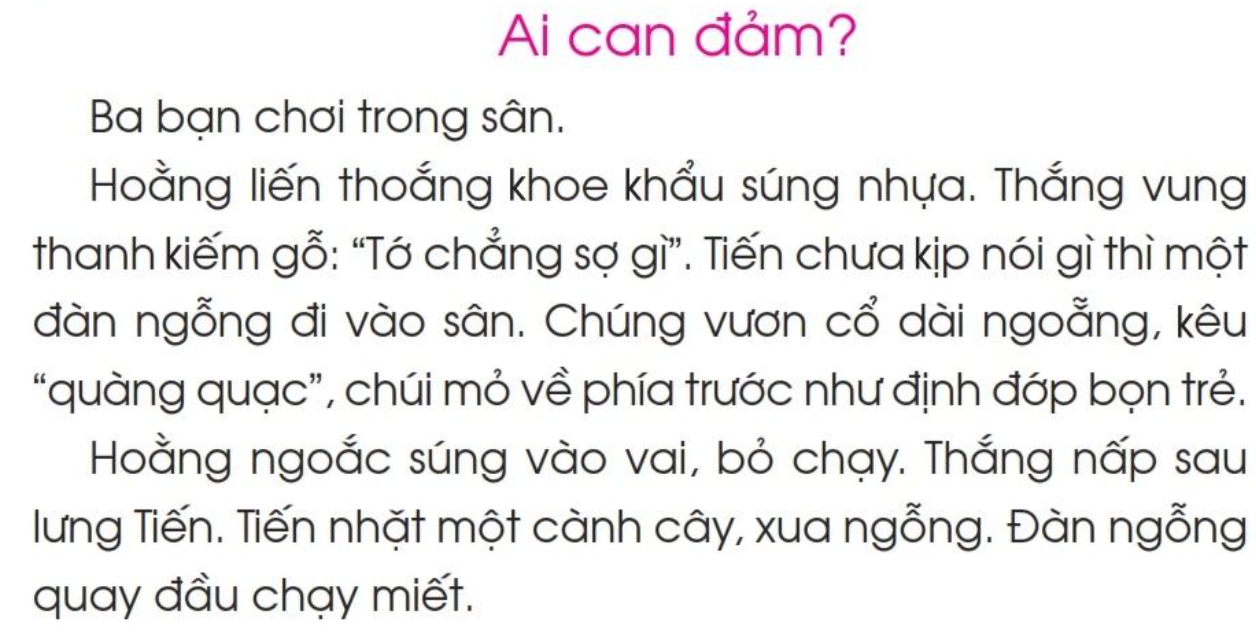 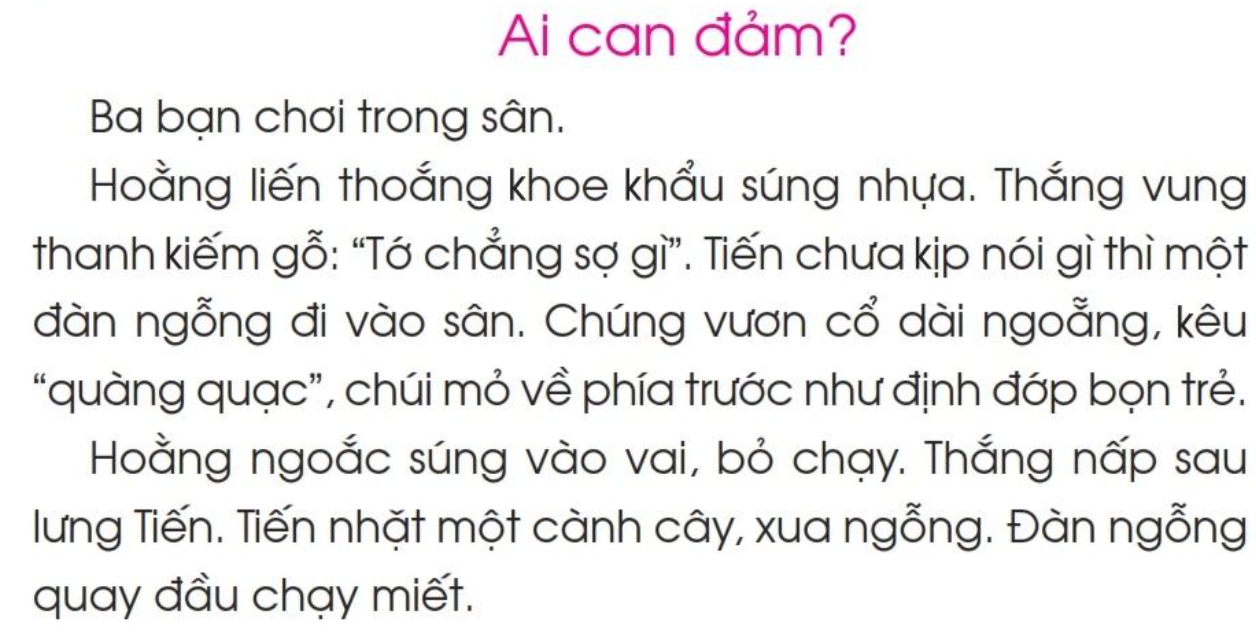 1
2
3
4
5
6
7
8
9
10
? Thấy đàn ngỗng xuất hiện, ba bạn làm gì? Ghép đúng:
1) nấp sau lưng Tiến.
a) Hoằng
2) nhặt cành cây, xua ngỗng đi.
b) Thắng
3) ngoắc súng vào vai, bỏ chạy.
c) Tiến